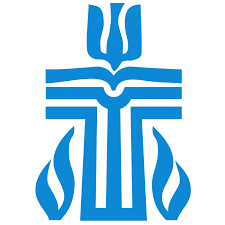 What is Cyclical SD? cyclicalsd.org
Our ongoing Presbytery initiative to support & start New Worshipping Communities (NWCs) in San Diego
Funded by SD Presbytery in 2017 with a $500,000 grant, budgeted through end of 2023
One of 15 Cyclical networks in the US/Canada/Europe aligned with:
Cyclical INC – cyclicalchurches.com 
1001 New Worshipping Communities - newchurchnewway.org
faith·ful
adjective:  remaining loyal and steadfast.
in·no·va·tion
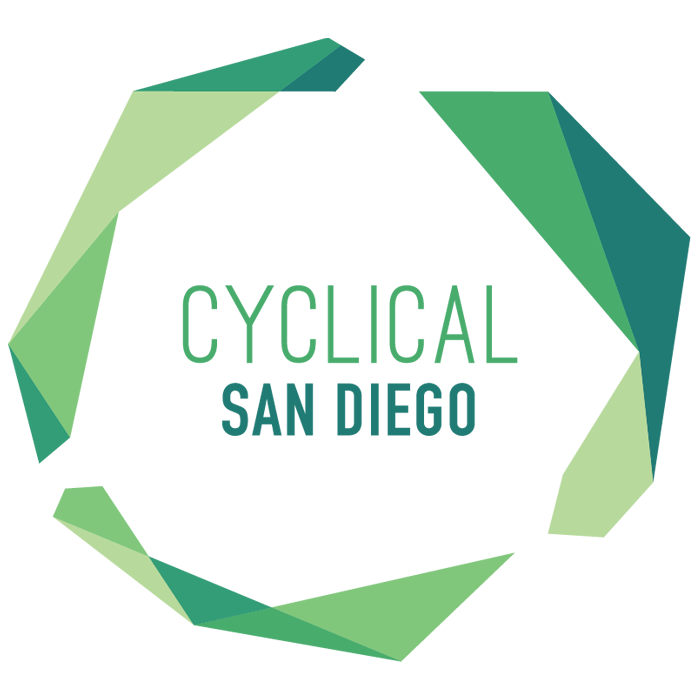 noun:  the action or process of making changes in something established, especially by introducing new methods, ideas, or products.
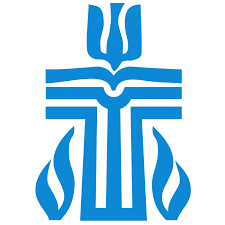 What does Cyclical SD do?
Cyclical San Diego is a faithful innovation ecosystem, investing in the holistic health of leaders. When leaders thrive, the communities in which they lead also thrive.
Support new “church planters” as they discern and work towards starting a New Worshipping Community
Provide a network for:
Spiritual coaching and training
Grants & achieving financial sustainability
Navigating administrative responsibilities, CRE process, how to charter, etc.
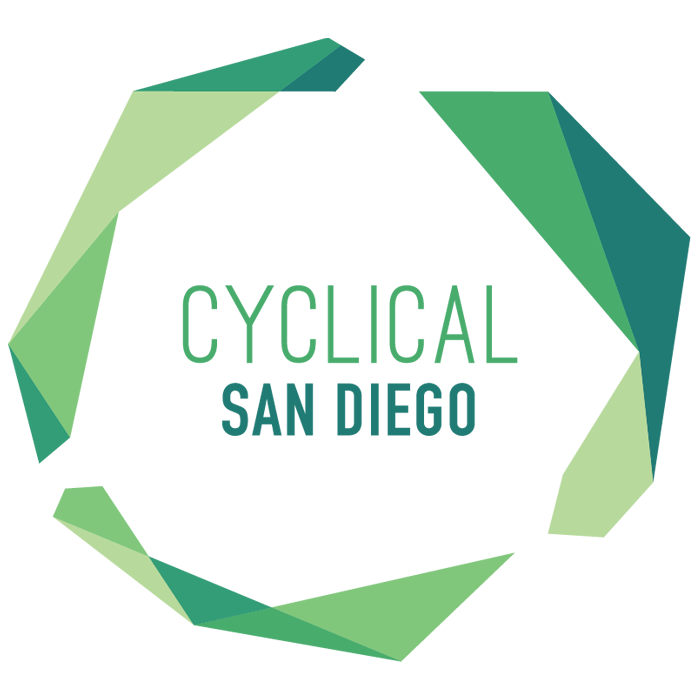 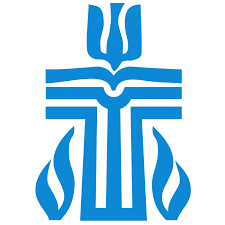 Cyclical SD Committee 2022
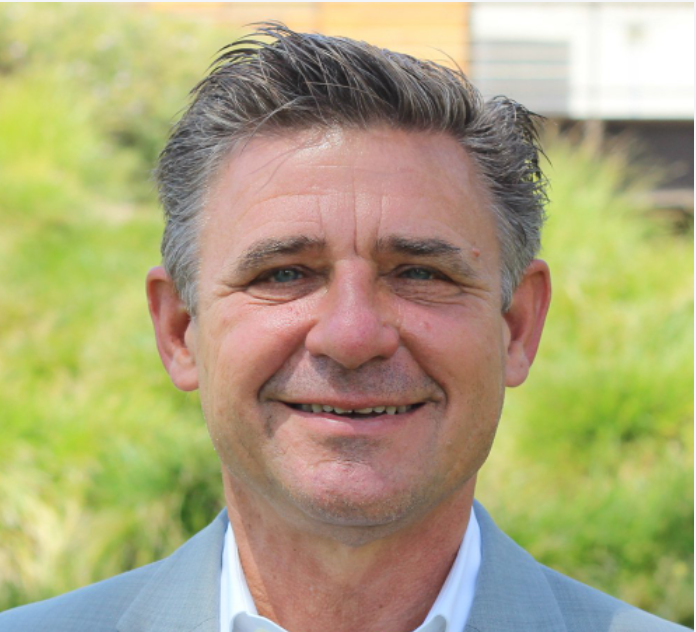 Rev. Mike McClenahan
      Pastor – Solana Beach Presbyterian
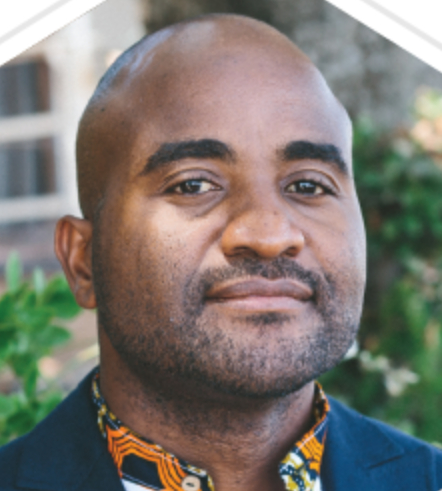 Noel Musicha
      Pastor – Ebenezer Church, Linda Vista
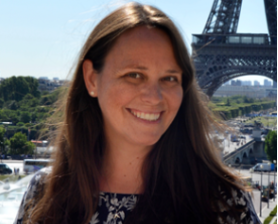 Rev. Eileen VanGieson
      Associate Pastor - Christ Presbyterian Church

Rev. Megan Cochran
      Pastor - Westminster Presbyterian Church (Point Loma)

Rev. Dr. Duncan McColl
      Pastor - Mira Mesa Presbyterian Church

Rev. Chris Kohlbry
      Pastor at large
Ex-Officio
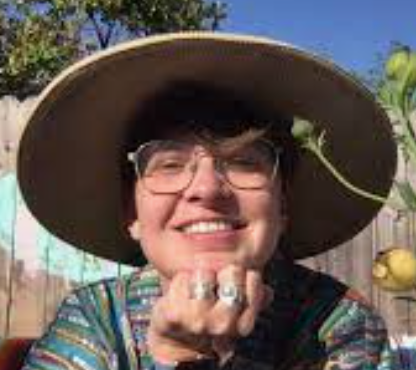 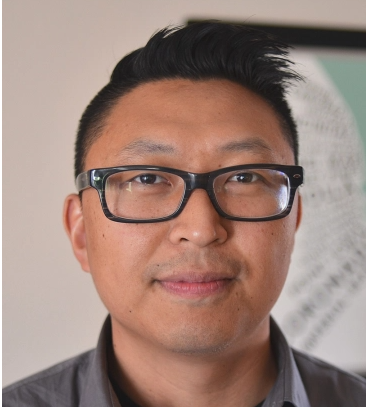 Rev. Daniel So, Director of Cyclical SD 
      Pastor - Anchor City Church
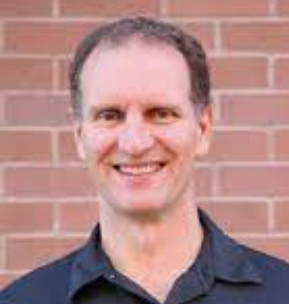 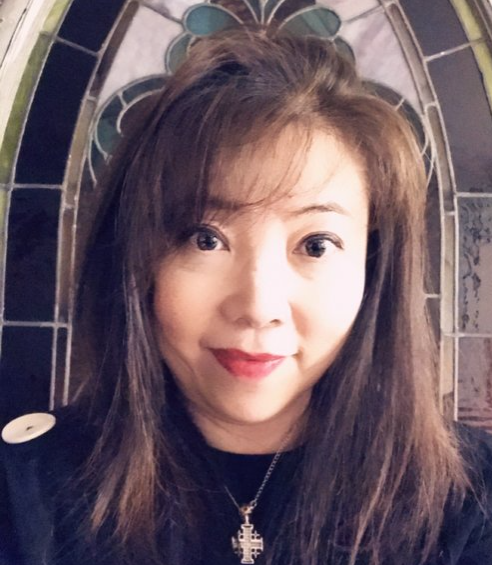 Frances Lin
      Stated Clerk
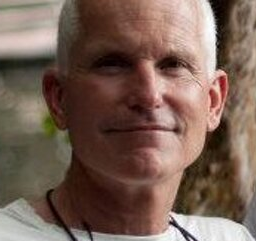 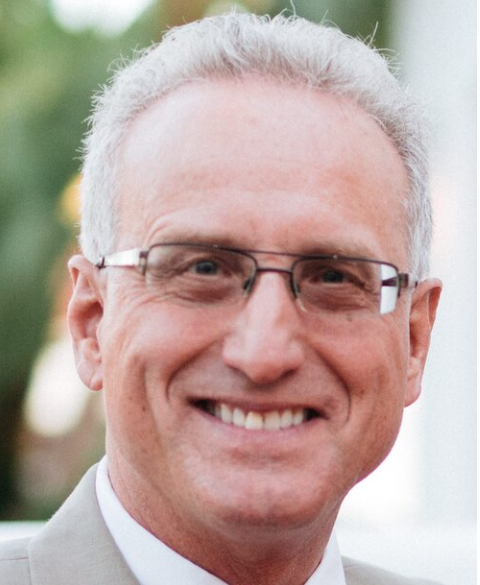 John Moser
      Interim Executive Presbyter
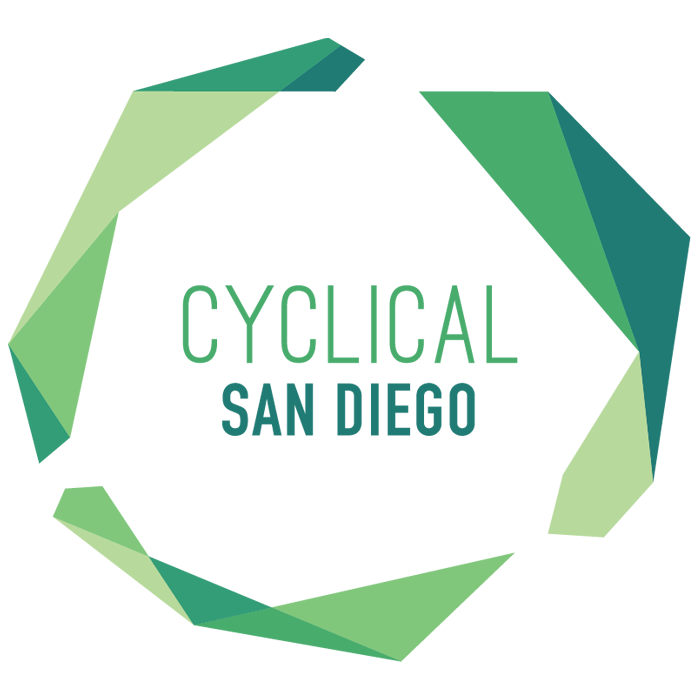 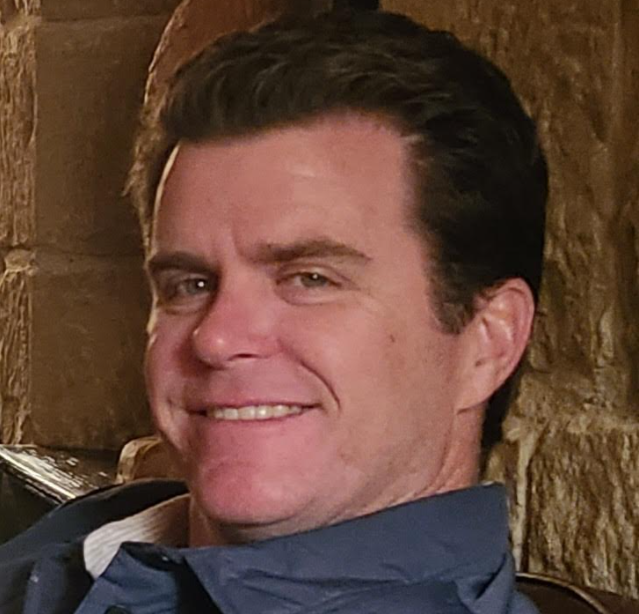 Gresham Bayne (Chair 2022)
       Ruling Elder, Point Loma Presbyterian Church
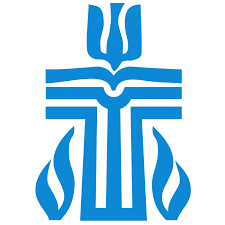 Stats at a glance -
Progress through the pandemic -
Multiple Faithful Innovation grants of up to $5,000 to different NWCs, with matching grant participation by the Synod of Southern California and Hawaii
Three grants awarded to NWCs in 2021 totaling $18,300 to support Shalom Initiatives like:
Community engagement and empowerment through neighborhood feasts with marginalized people
Supporting people experiencing homelessness to navigate towards their next stage of work
Research funding to help NWC discern the intersection of physician, spiritual, and emotional wholeness
Contributions toward the publication of Building a Garden of Churches
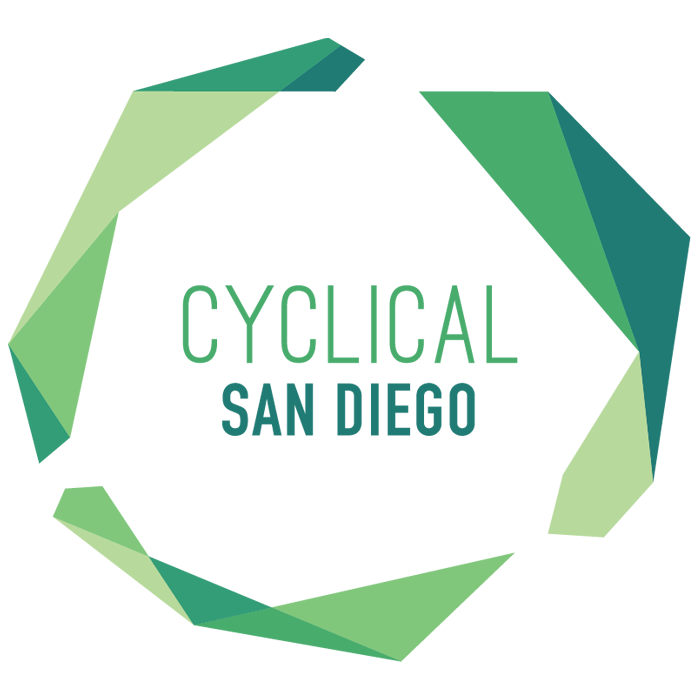 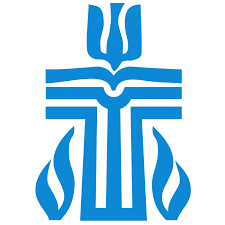 Cyclical needs your help…
Cyclical SD has made 10+ contacts with potential Discerners over the last 6 months
The next “church planter” in your community may already be sitting in your pew on Sundays!
Our top challenges are:
	- Bringing awareness to the needs of individuals called to faithful innovation
	- Helping these individuals find Cyclical
	- Overcoming resistance to change
	
Email Daniel@cyclicalsd.org to share the Cyclical vision with your Session!
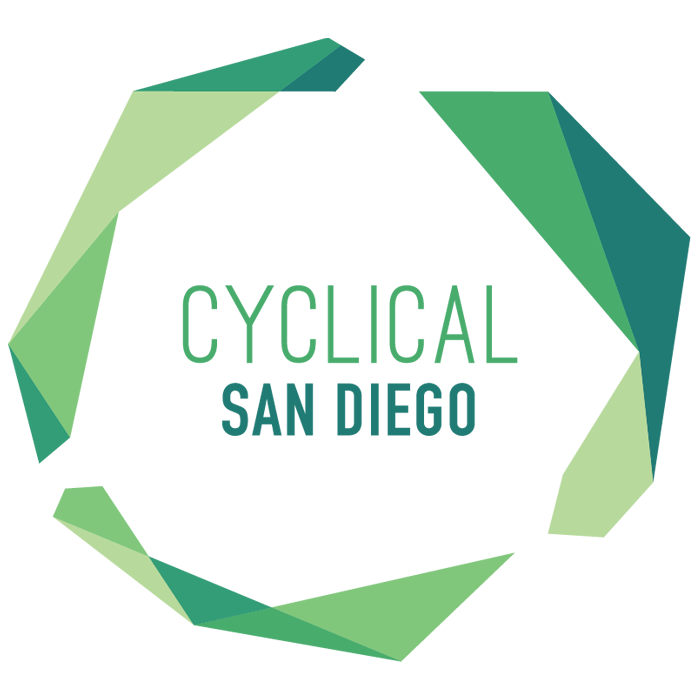